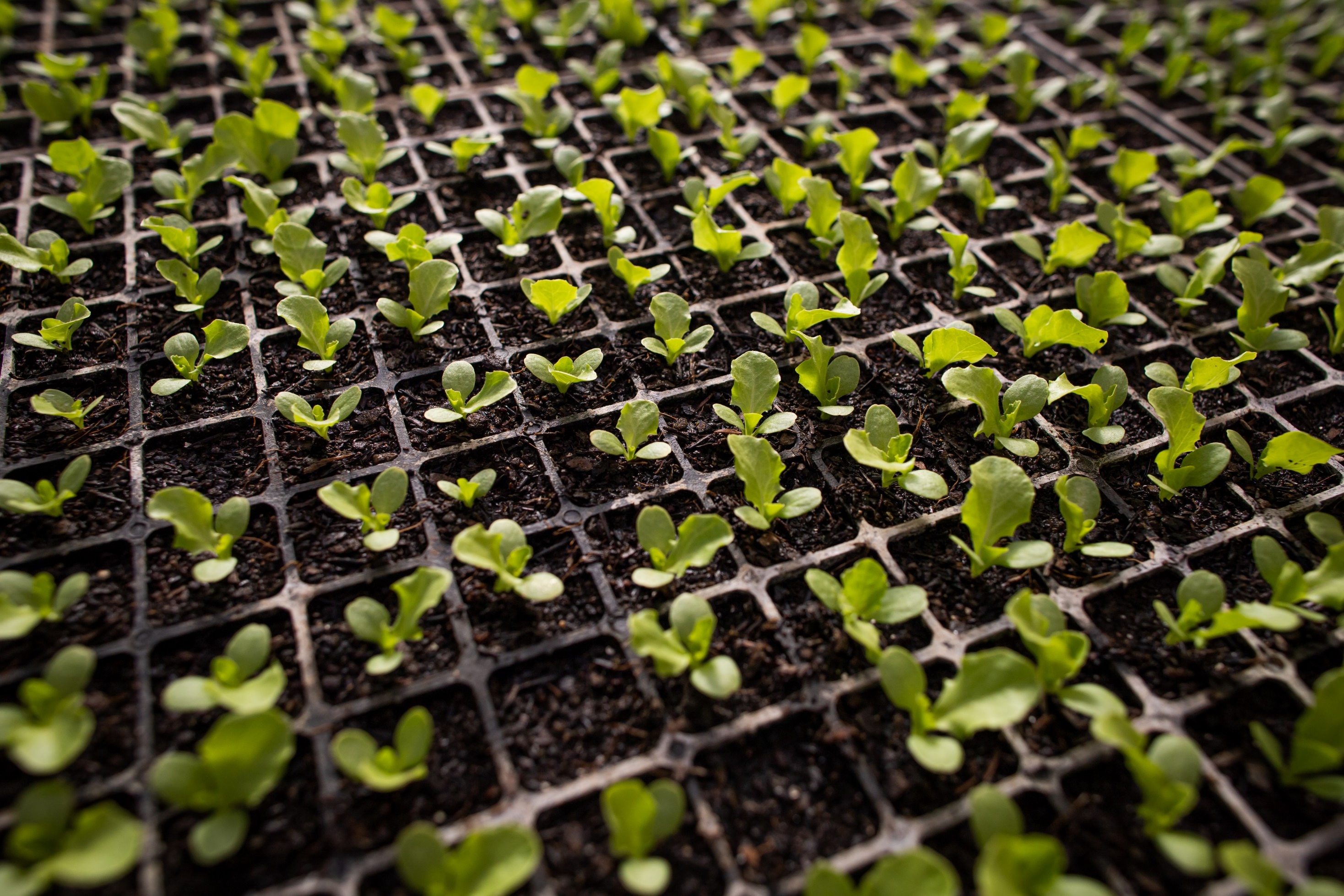 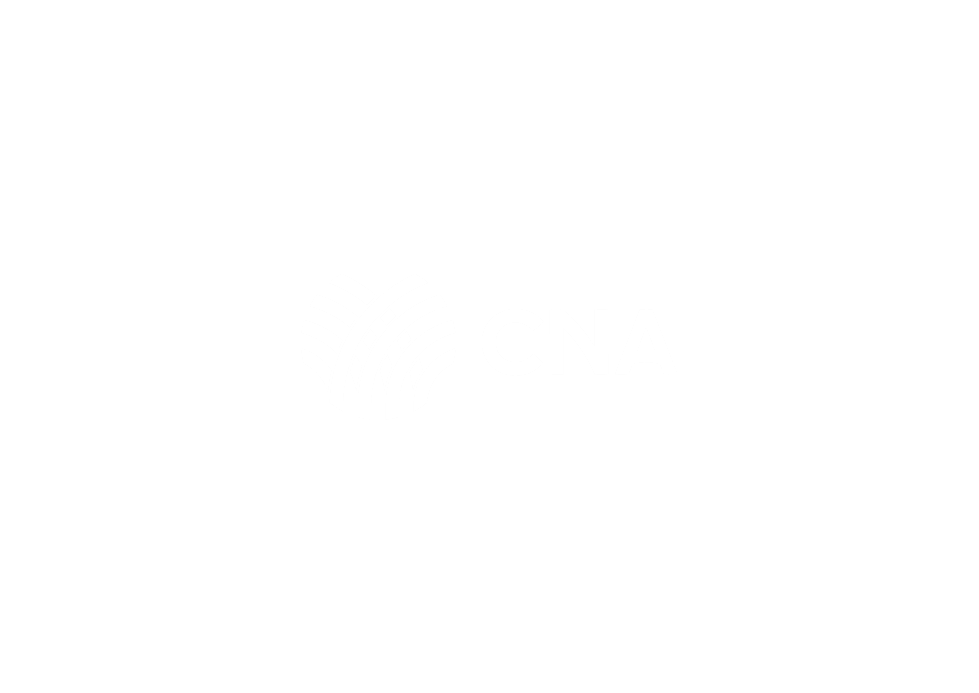 PROPOSTAS DO SISTEMA CNA PARA O PLANO AGRÍCOLA E PECUÁRIO 

2023/2024
CUSTOS DE PRODUÇÃO
Evolução dos preços da arroba do boi dos insumos
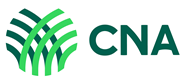 Fonte: Painel Campo Futuro/ Sistema CNA - 2023
CUSTOS DE PRODUÇÃO E PREÇO DAS COMMODITIES
Evolução dos preços de insumos e de Soja e Milho
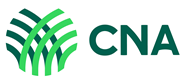 Fonte: Painel Campo Futuro/ Sistema CNA - 2023
VOLUME DE CRÉDITO NO PLANO AGRÍCOLA E PECUÁRIO
Panorama do anúncio e do efetivo contratado
PAP 2023/2024 – R$ 403,88 BILHÕES
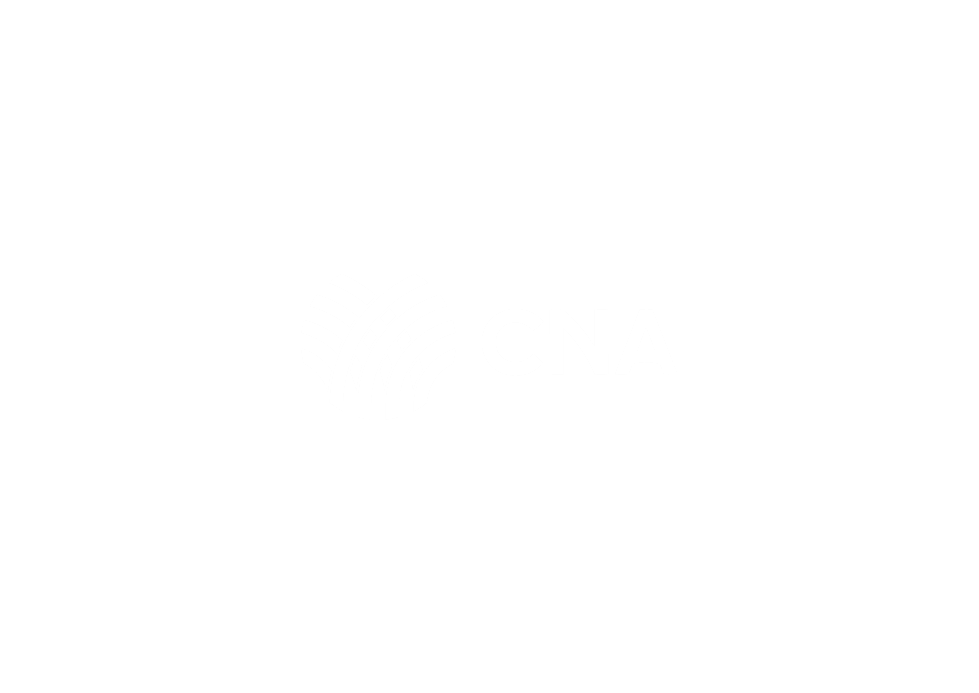 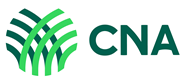 2022/2023 – até abril/2023
Fonte: Banco Central do Brasil e Ministério da Agricultura, 2023.
[Speaker Notes: A Confederação da Agricultura e Pecuária do Brasil (CNA) estima que, para o PAP 2023/2024, seriam necessários R$ 403,88 bilhões em operações de crédito rural, sendo direcionados para custeio/comercialização R$ 290,79 bilhões e para investimentos R$ 113,09 bilhões, priorizando os pequenos e médios produtores rurais. Tais valores são projetados com base na estimativa de ampliação da produção e produtividade em função da melhoria do clima e da necessidade de maior escala para manter a rentabilidade. A aplicação desses recursos traria impactos positivos no mercado de trabalho (emprego/renda), no consumo das famílias, nas exportações, na arrecadação, no PIB, na produtividade setorial e na redução dos preços dos alimentos.
NECESSÁRIO PREVISIBILIDADE.]
ORÇAMENTO DE OOC - EQUALIZAÇÕES
PAP 2023/2024 – R$ 25 BILHÕES
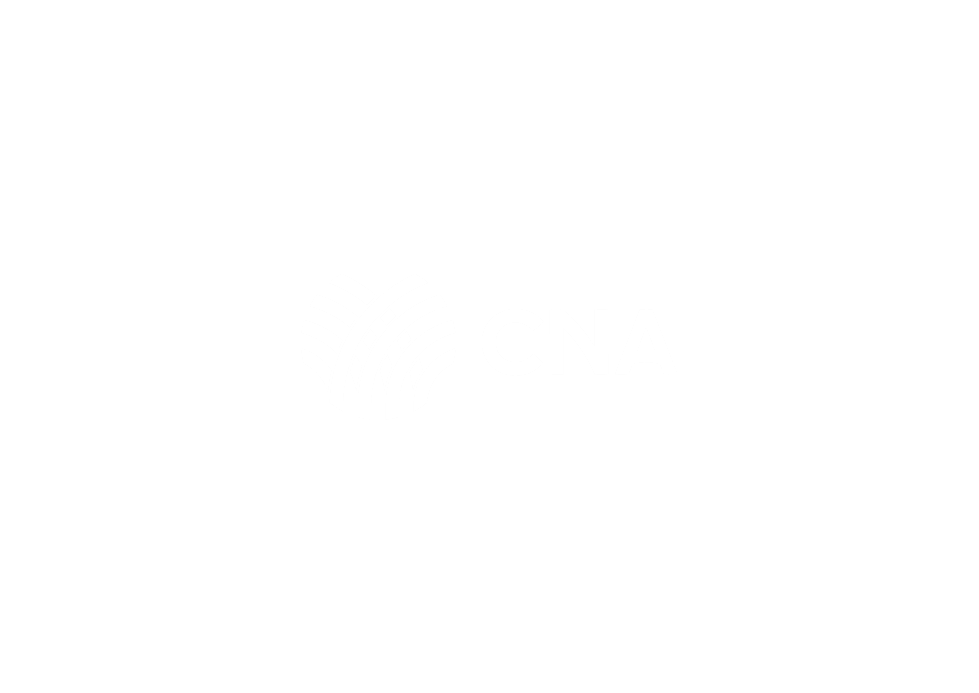 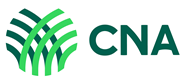 Fonte: Contas Abertas, 2023.
[Speaker Notes: OOC – Operações Oficiais de Crédito.
Governo anunciou suplementação de R$ 200 milhões há alguns dias. Irá garantir aproximadamente R$ 8 bilhões em crédito. Ainda assim não é suficiente. 

Para o ideal desenvolvimento do Plano Agrícola e Pecuário 2023/2024, seriam necessários R$ 25 bilhões em equalização de taxas de juros. Esse valor representa um aumento de 82% em relação ao valor disponibilizado em 2022, quando atualizados pela taxa do Sistema Especial de Liquidação e de Custódia (Selic), pelo Índice Nacional de Preços ao Consumidor Amplo (IPCA) e pelos custos de produção. Com esse montante, teríamos um plano sem interrupções, dentro do percentual histórico de participação do funding do setor]
PROGRAMAS PRIORITÁRIOS
Das linhas definidas como prioritárias pelo setor, 55% ainda não foram contratados na safra 22/23.
Diversas suspensões ao longo da Safra 2022/2023.
Itens que são gargalos do setor.
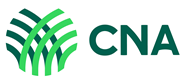 ALTERAÇÃO DO ENQUADRAMENTO E LIMITES
Valor dos contratos vem aumentando em média 20 % nas últimas 4 safras.
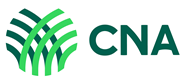 Fonte: Painel Campo Futuro/ Sistema CNA - 2023
[Speaker Notes: Já são 3 safras sem atualização do enquadramento. Muitos produtores se desenquadraram por conta disso.  Embora não tenham ganhado mais dinheiro. O ticket médio dos contratos vem aumentando a cada safra.]
TAXA DE JUROS – CRÉDITO RURAL
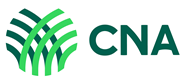 Fonte: MAP e BACEN, 2023.
CUSTO EFETIVO DO CRÉDITO RURAL
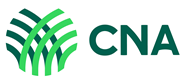 Fonte: CNA, 2023.
[Speaker Notes: Embora tenhamos o anuncio de taxas mais baixas, o produtor paga muito mais do que o apenas anunciado.
Por isso, a CNA demanda não só a redução das taxas, mas a efetiva fiscalização das instituições.]
GESTÃO DE RISCOS
REDUÇÃO DE MAIS DE 50% NA ÁREA COBERTA EM 2022
Fundo Catástrofe – Lei Complementar 137/2010
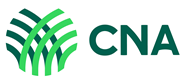 MERCADO PRIVADO DE CRÉDITO – MERCADO DE CAPITAIS
Necessário Edição de uma norma específica para disciplinar a constituição e o funcionamento dos Fiagros.

Popularizar instrumento entre os produtores. 

Estimular criação de ferramentas para atender pequenos e médios produtores.
FIAGROS

Mais de R$ 10 bilhões em estoque em 2023.
É uma alternativa ao produtor.
Utilizar exigibilidade dos depósitos a vista no instrumento.

Sem prejudicar o já direcionado ao Crédito Oficial.

IF’S não participantes do Plano Safra.
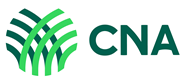 [Speaker Notes: Desde a publicação da Lei do Agro (Lei 13.986/2020) tivemos um expressivo aumento na utilização dos instrumentos privados de crédito. A norma trouxe a segurança jurídica necessária para que os credores aportassem recursos no setor. Além disso, nos últimos três anos a agropecuária sofreu com a falta de recursos e interrupções dos programas oficiais de crédito, o que aumentou a procura do setor por fontes alternativas de crédito.]
10 Propostas Prioritárias
1. Garantir que os recursos anunciados no Plano Agrícola e Pecuário estejam disponíveis ao longo de toda a safra.
 
2. Disponibilizar R$ 25 bilhões ao orçamento para subvenção às Operações de Crédito Rural do Plano Agrícola e Pecuário 2023/2024.
 
3. Garantir redução nas Taxas de Juros das operações de Crédito Rural.

4. Garantir orçamento de R$ 2,0 bilhões para a subvenção ao prêmio de seguro rural em 2023 e R$ 3,0 bilhões para 2024.
 
5. Aumentar o limite de Renda Bruta Agropecuária para enquadramento dos produtores nos programas de crédito rural (Pronaf, Pronamp e Demais). 
 
6. Priorizar recursos para as finalidades de investimento, especialmente para pequenos e médios produtores (Pronaf e Pronamp), e para os programas para construção de armazéns (PCA), irrigação (Proirriga), investimentos necessários à incorporação de inovações tecnológicas nas propriedades rurais (Inovagro) e o Programa ABC+.
 
7. Possibilitar a utilização de parte da exigibilidade de recursos dos depósitos à vista em subvenção aos Fundos de Investimento das Cadeias Agroindustriais (Fiagros).
 
8. Aumentar limite de financiamento de custeio para todos os enquadramentos. 
 
9. Regulamentar a Lei Complementar 137/2010 que criou o Fundo de Catástrofe.
 
10. Fomentar linhas de crédito públicas ou privadas para promover a agricultura regenerativa.
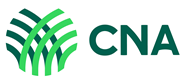 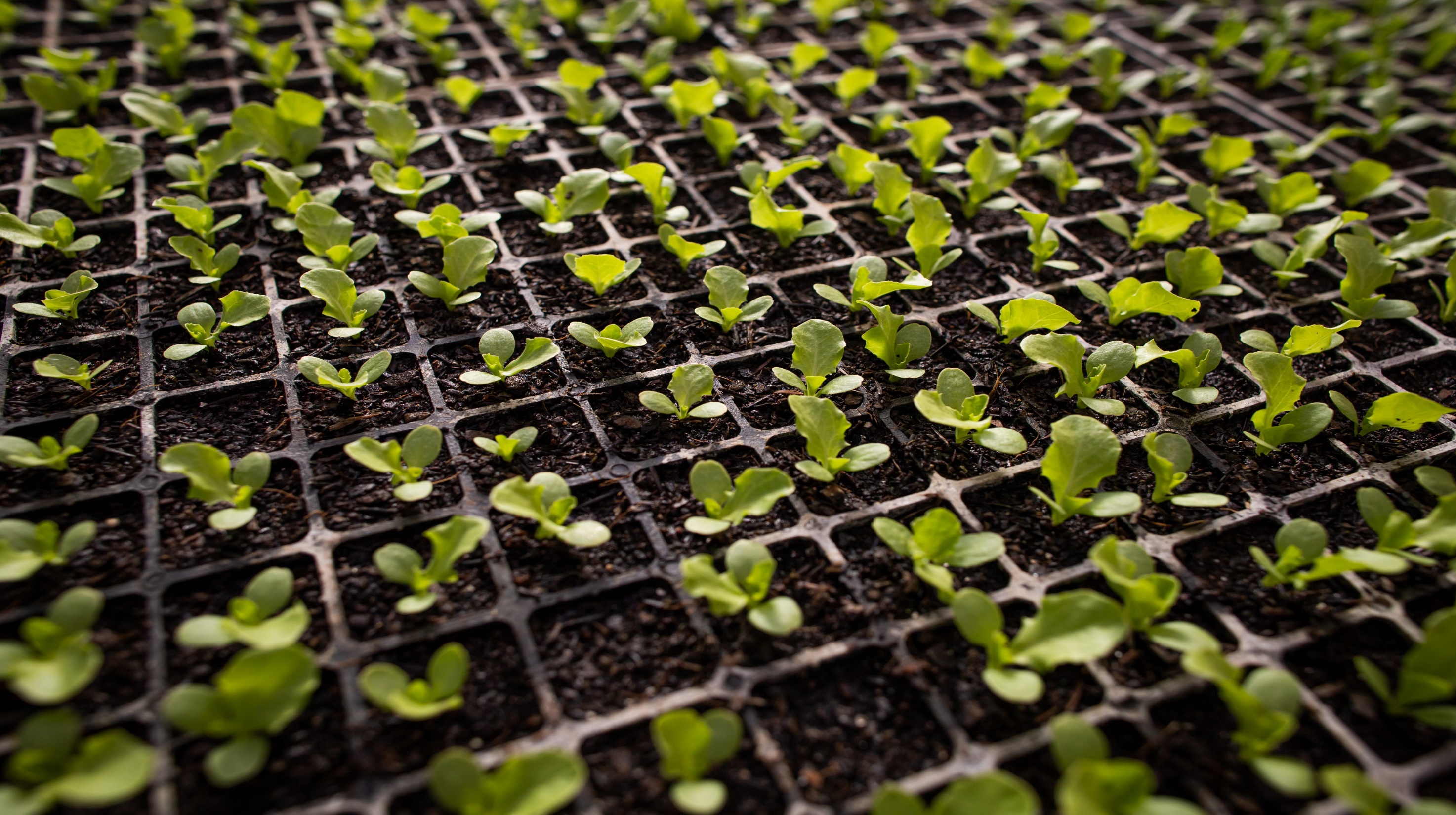 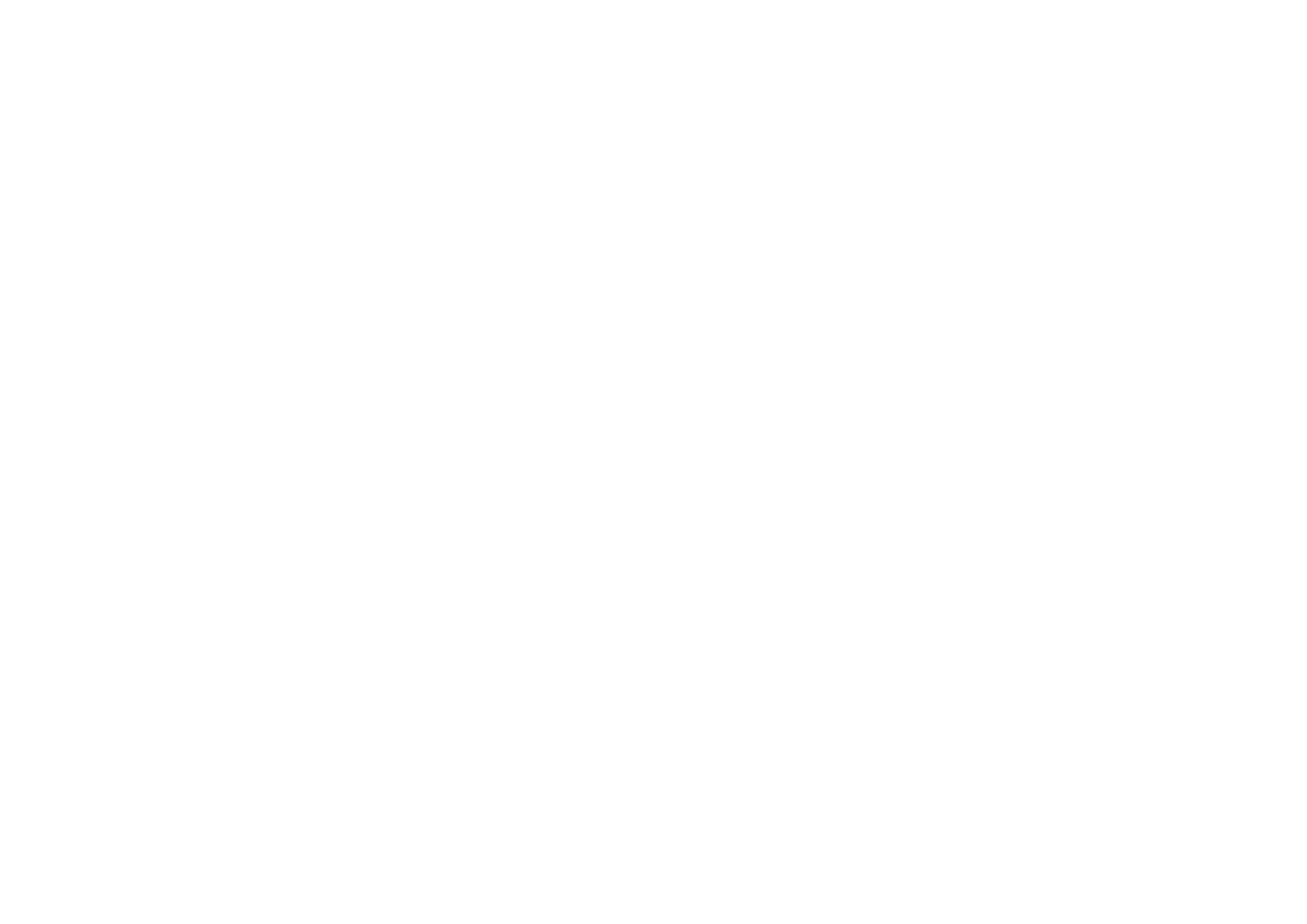 Bruno Lucchi 
Diretor Técnico
bruno.lucchi@cna.org.br